コンピュータとアルゴリズム
情報Ⅰ　No.13
コンピュータのしくみ
【知識の整理】
コンピュータの性能はどこでみる？
ﾊｰﾄﾞｳｪｱ
ＣＰＵ
ﾒｲﾝﾒﾓﾘ
ｿﾌﾄｳｪｱ
ＯＳ
ｱﾌﾟﾘｹｰｼｮﾝ
アルゴリズムと　　　プログラミング
【実習１】アルゴロジックを体験
アルゴロジック２
検索
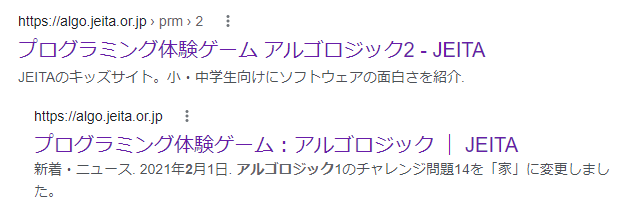 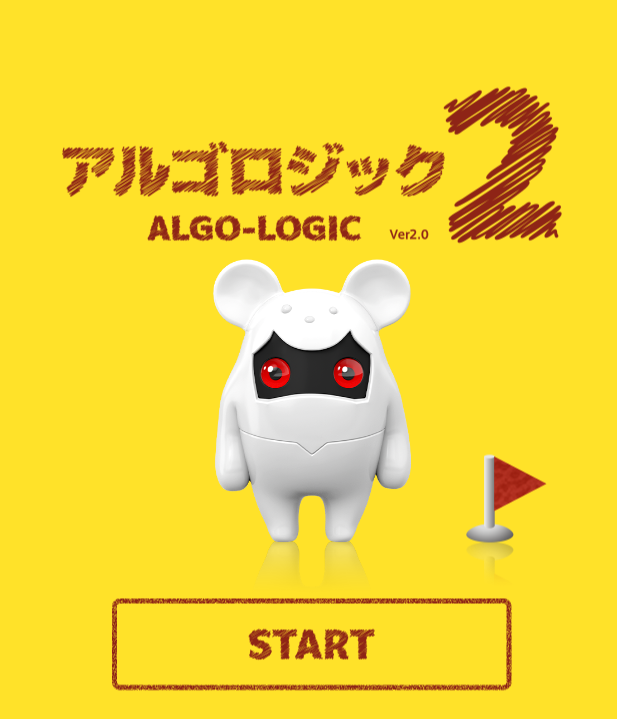 【記録】進んだところを記録しよう
【知識の整理】
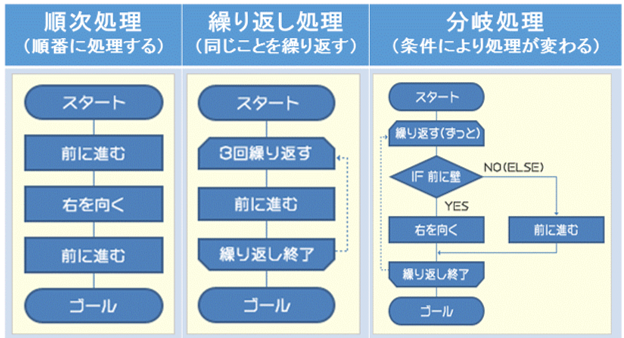 【振り返り】
No.13の学習・実習で学んだこと・気づいたこと・考えたことを書きましょう　☞箇条書きで3行以上